Vaccination Rates in Idaho:Updates Fall 2017
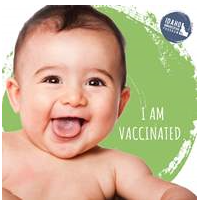 Christine Hahn, MD
Idaho Division of Public Health
IDHW
What new vaccination rate data is available?
National 2016-2017 influenza vaccine coverage estimates (released at June 21, 2017 ACIP meeting)
National and state teen vaccination rates (released in MMWR on August 25, 2017)
Tdap
Meningococcal ACWY
HPV 
County-level data from the Idaho Immunization Program
hepatitis HPV coverage (presented in Feb 2017)
hepatitis B birth dose
teen meningococcal vaccine coverage
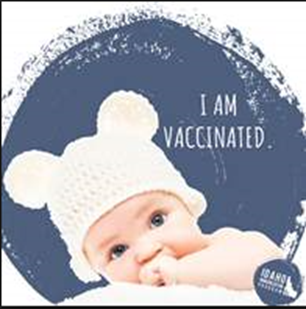 Influenza: how were national vaccination rates last season?
Concern that rates would drop due to lack of FluMist
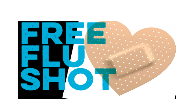 Source: Eastern Idaho Public Health
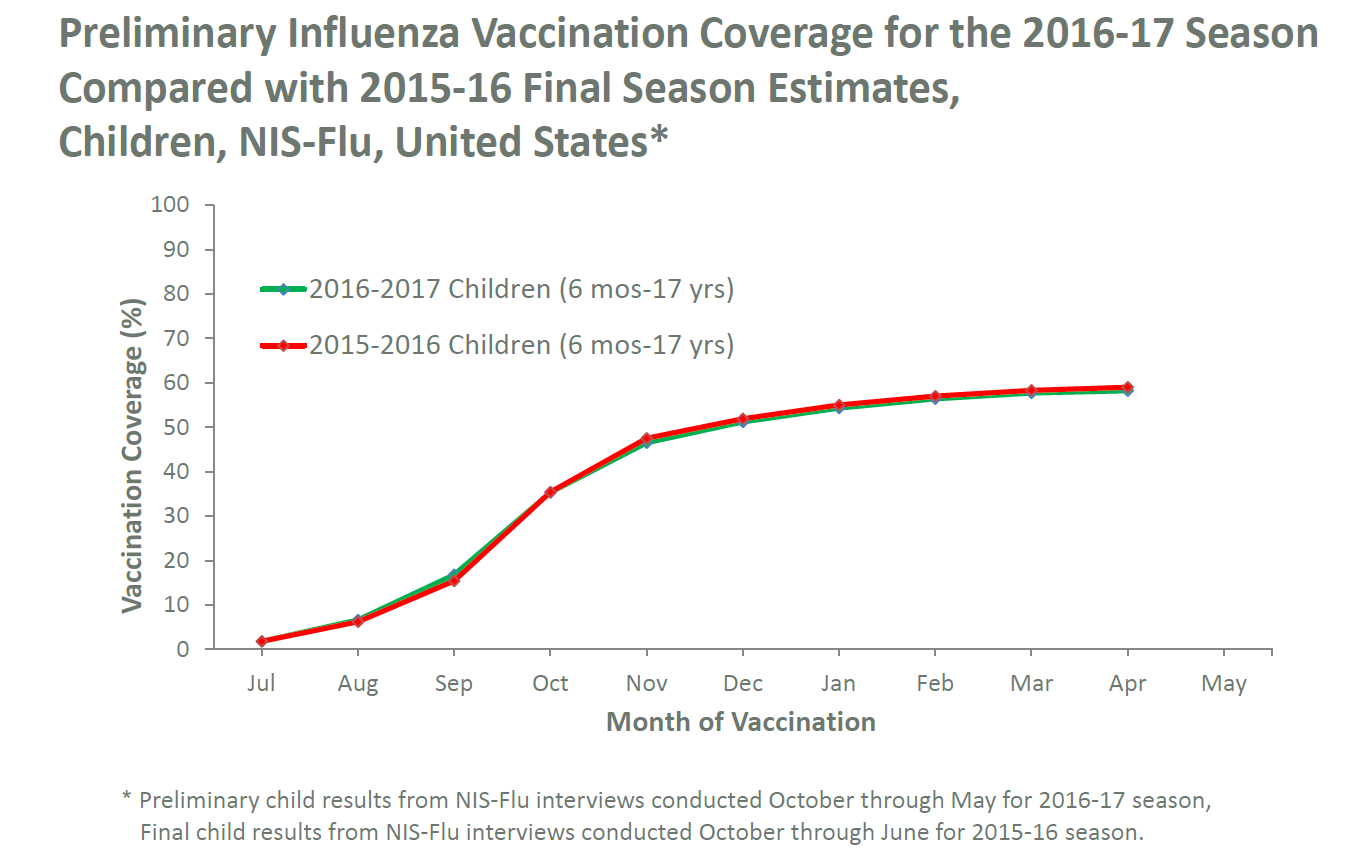 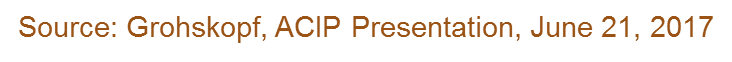 [Speaker Notes: Immunization Services Division, CDC
Coverage remained similar]
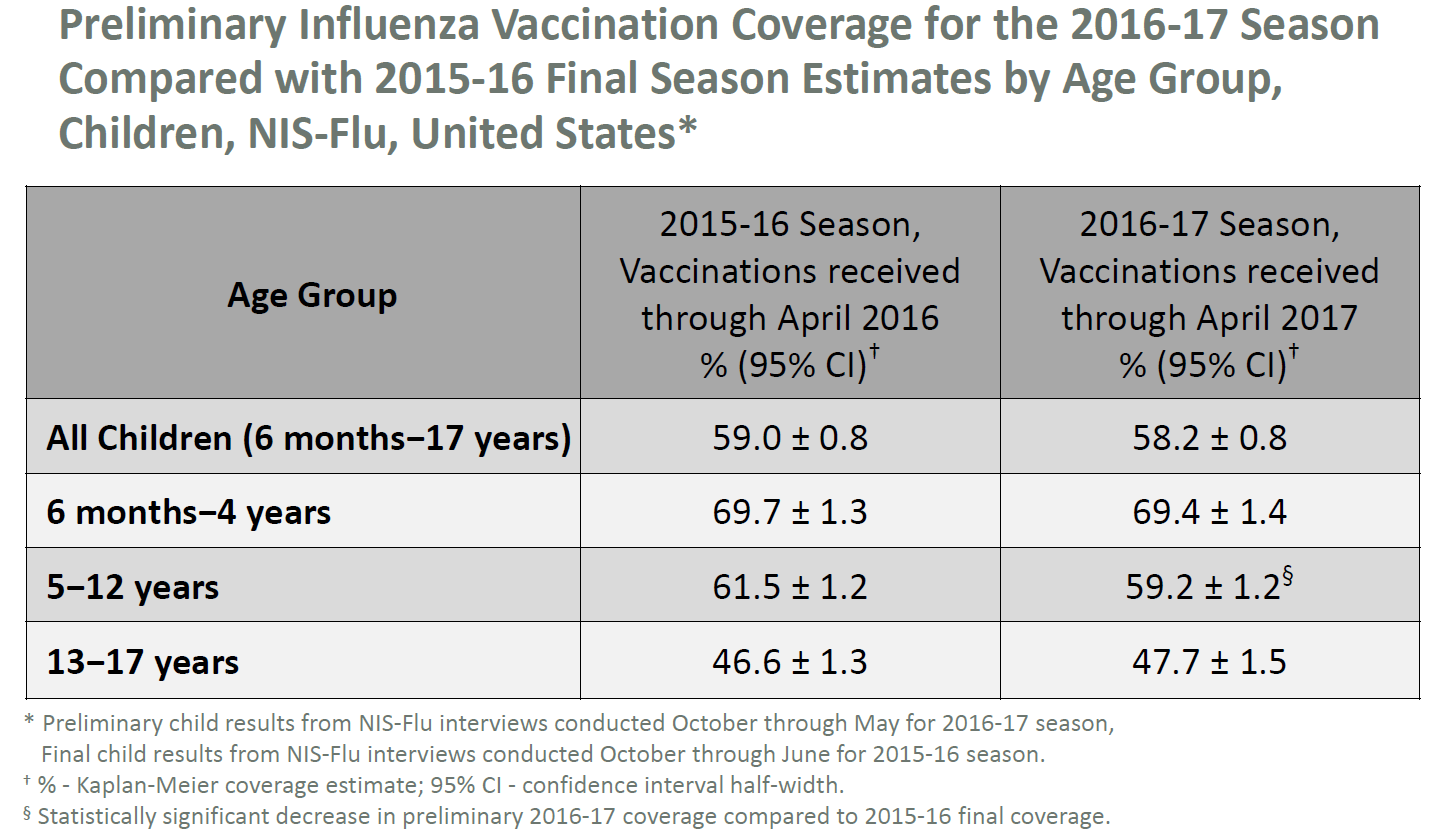 Source: Grohskopf, ACIP Presentation, June 21, 2017
[Speaker Notes: Similar between the two seasons
Coverage estimates were similar between the two seasons overall
By age: lower in 5-12 year olds: 2.3% lower, significantly different]
Idaho Teen Immunization Rates
2016 Teen National Immunization Survey results released August 2017
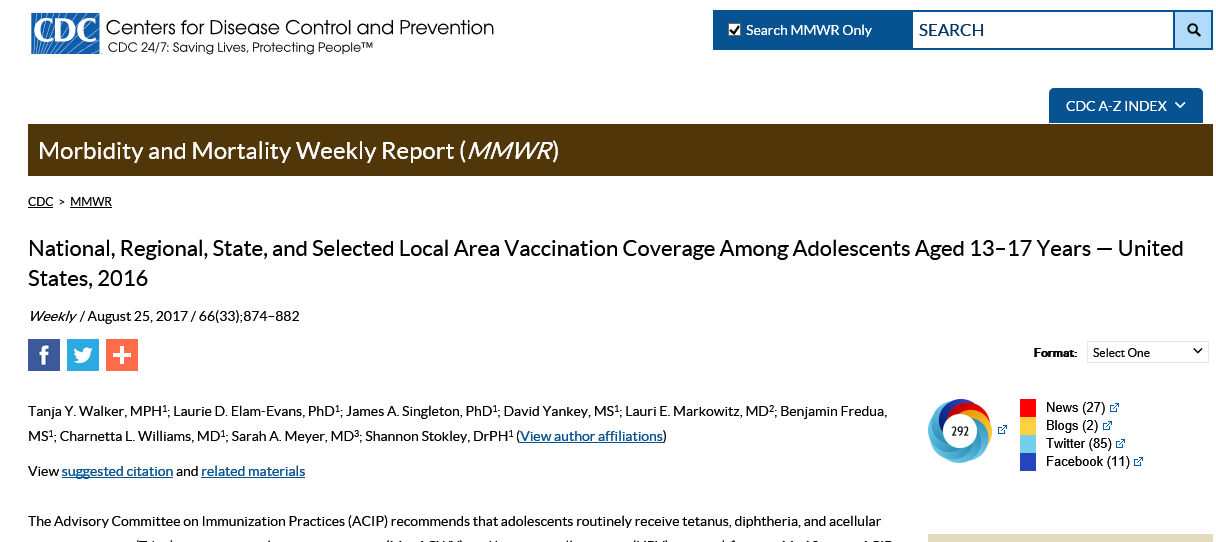 Estimated vaccination coverage with selected vaccines and doses among adolescents aged 13–17 years, by survey year — National Immunization Survey–Teen U.S., 2006–2016
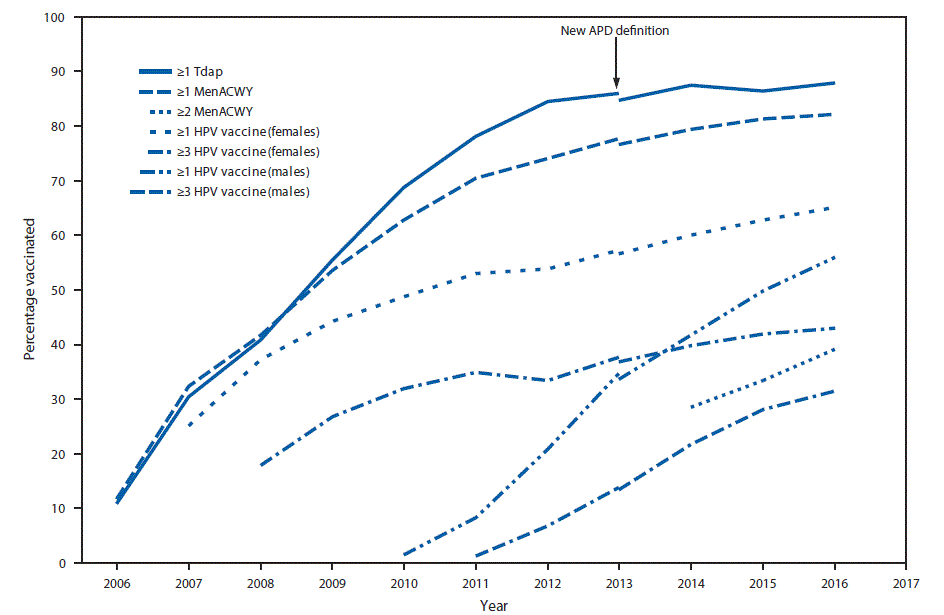 Tdap 88.0%
≥1MenACWY
≥1 HPV (F)
≥1 HPV (M)
≥3 HPV (F)
≥2MenACWY
≥3 HPV (M)
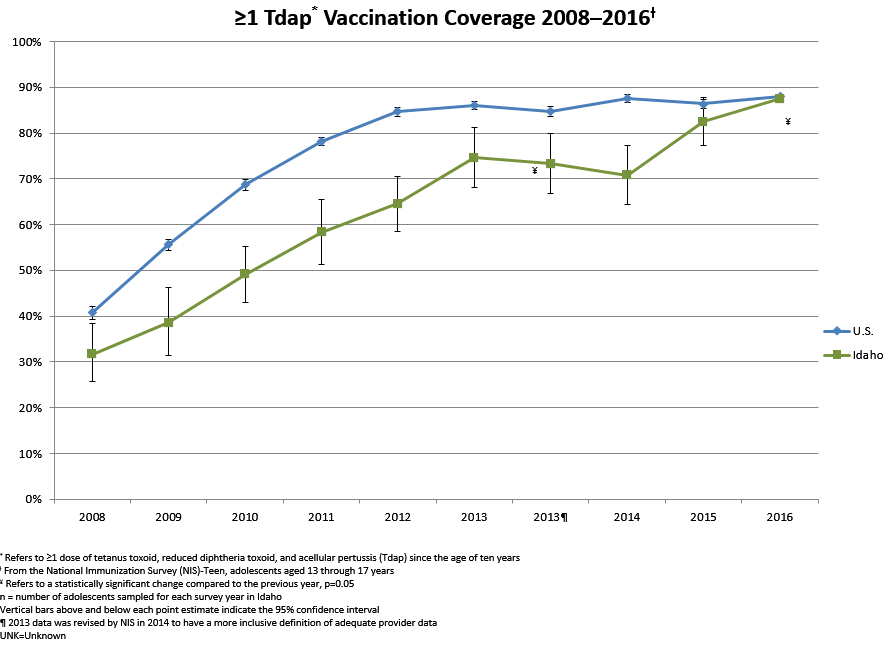 87.5%
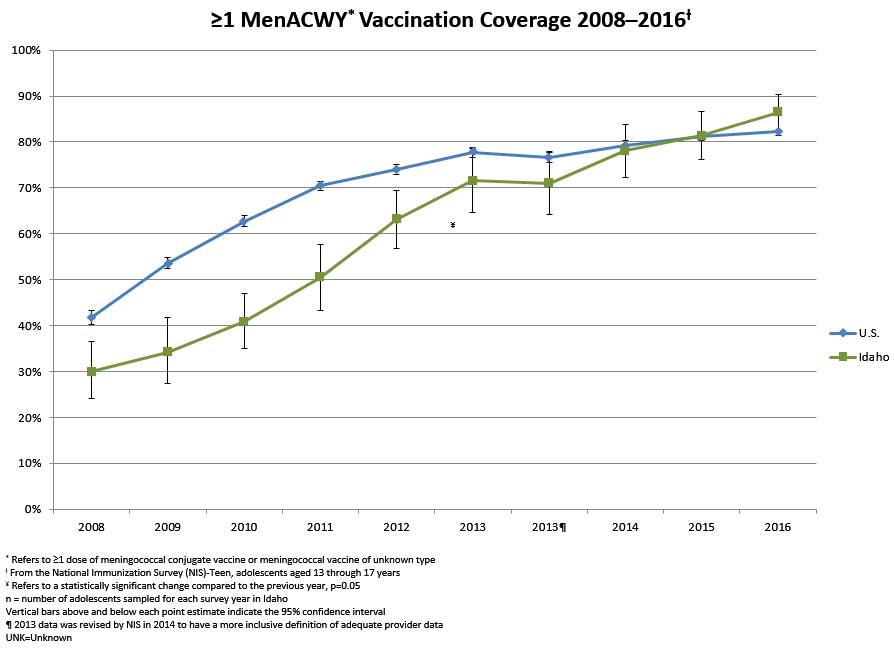 86.5%
Estimated vaccination coverage of ≥1 dose of HPV among female adolescents aged 13–17 years —NIS–Teen, U.S., 2016
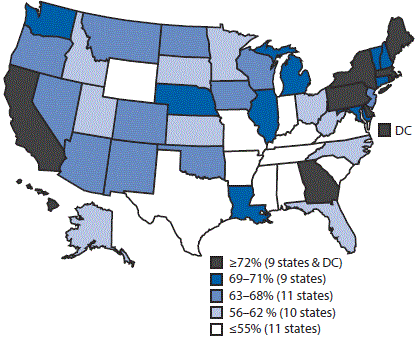 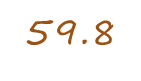 U.S.: 65.1%
FIGURE 3. Estimated vaccination coverage of ≥1 dose of HPV among male adolescents aged 13–17 years— NIS–Teen, U.S., 2016
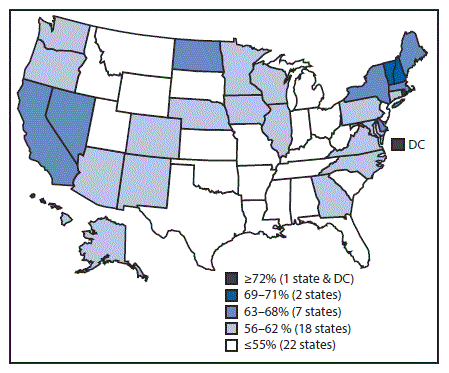 54.7
U.S.: 56.0%
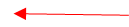 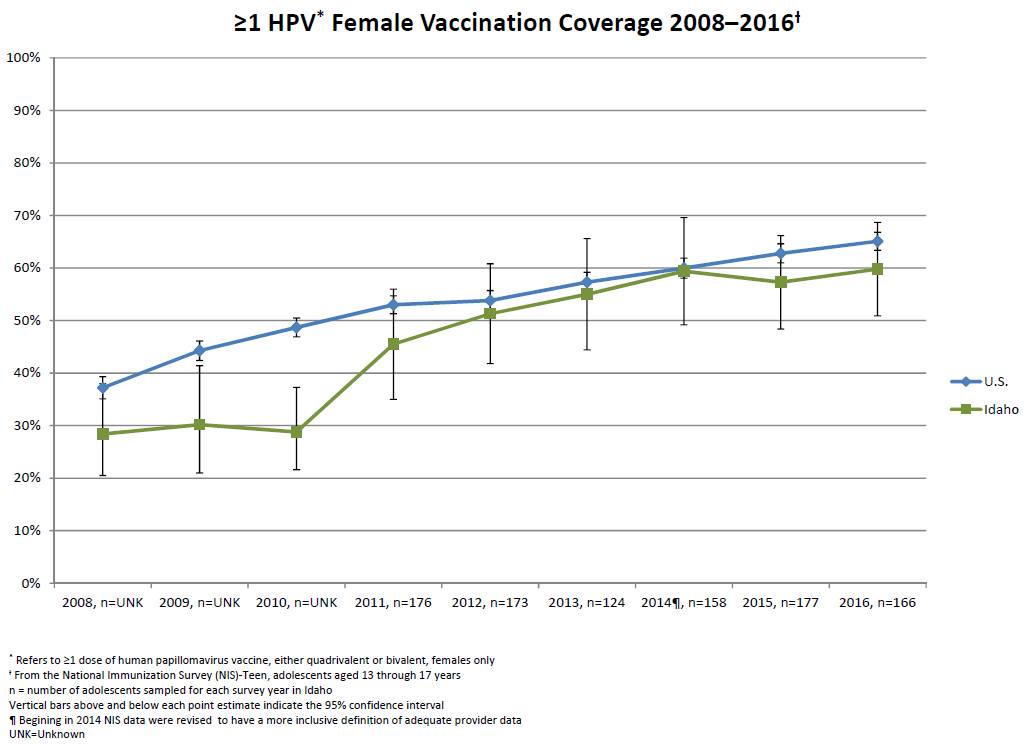 59.8%
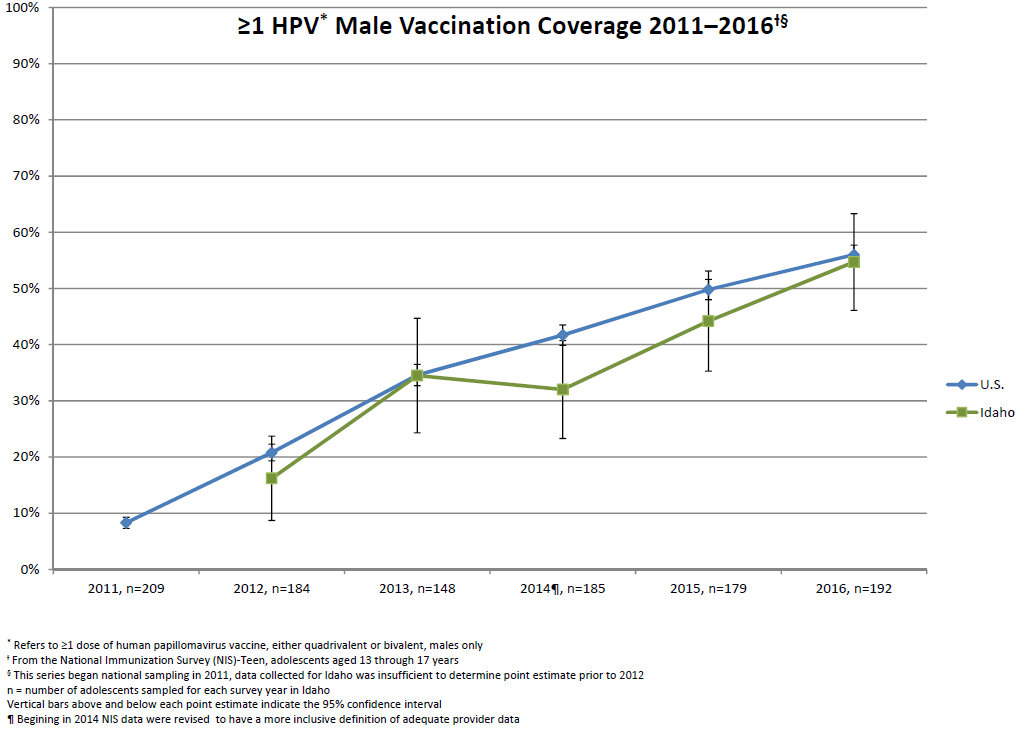 54.7%
Are there areas in the state where we are doing better than others?
Analysis of Idaho’s Immunization Reminder Information System (IRIS)
Carrie Sprague in IIP de-identified IRIS data:
Counts of 1+HPV, 2+HPV, and 3+HPV vaccine doses administered from 2014 - 2016
Included 13, 14, 15, 16, and 17 year olds
Chris Johnson in IHA used SAS software to read the data files and generate counts of HPV 1+, 2+ and 3+
Assigned each vaccination event to a county
Linked county-level counts to population denominator estimates from the National Center for Health Statistics to generate estimates of HPV vaccination coverage by county  
Joe Pollard in the DPH mapped the findings
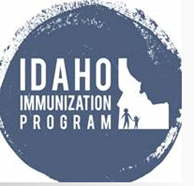 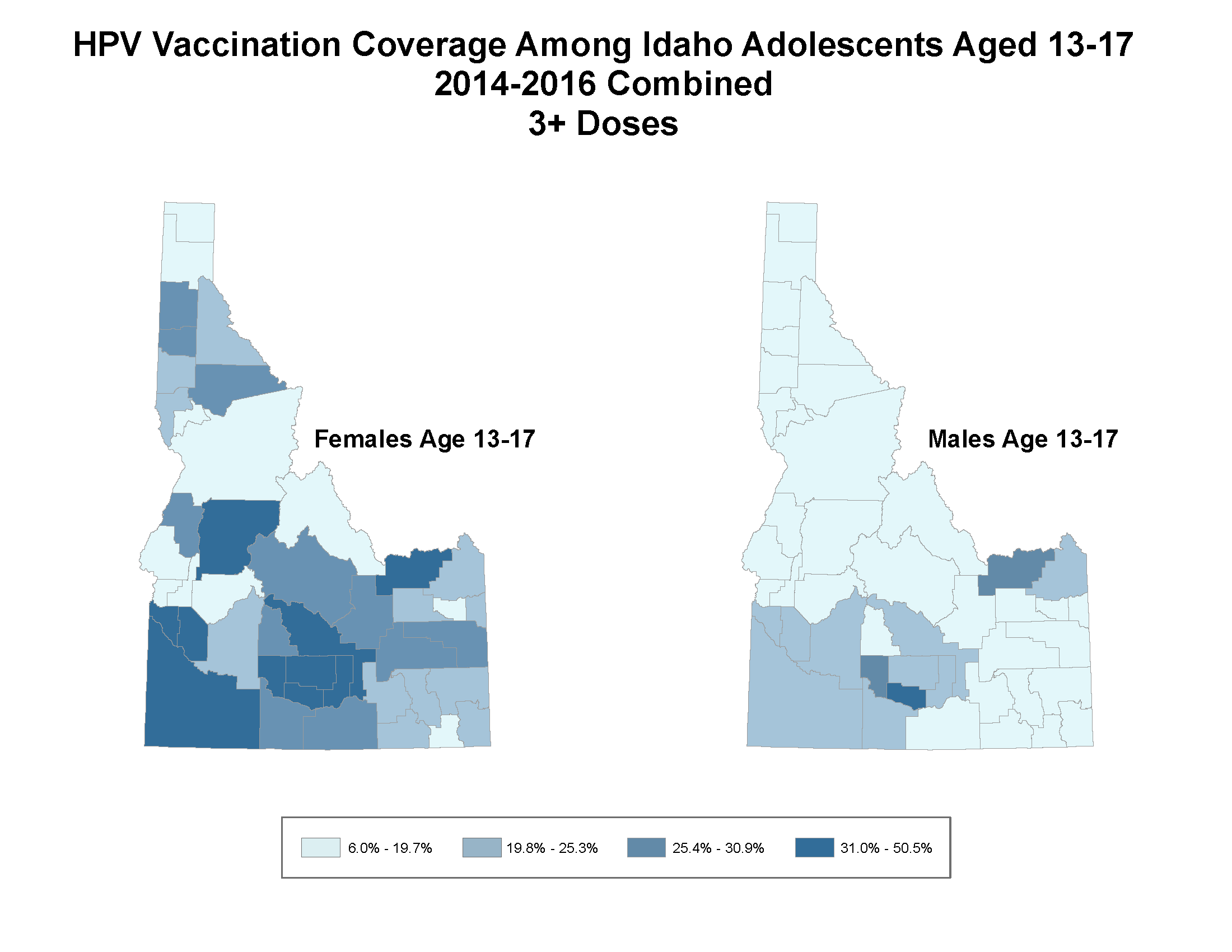 Kootenai/Benewah
Jerome
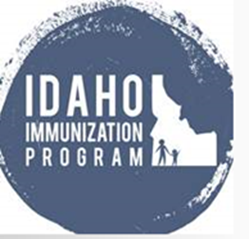 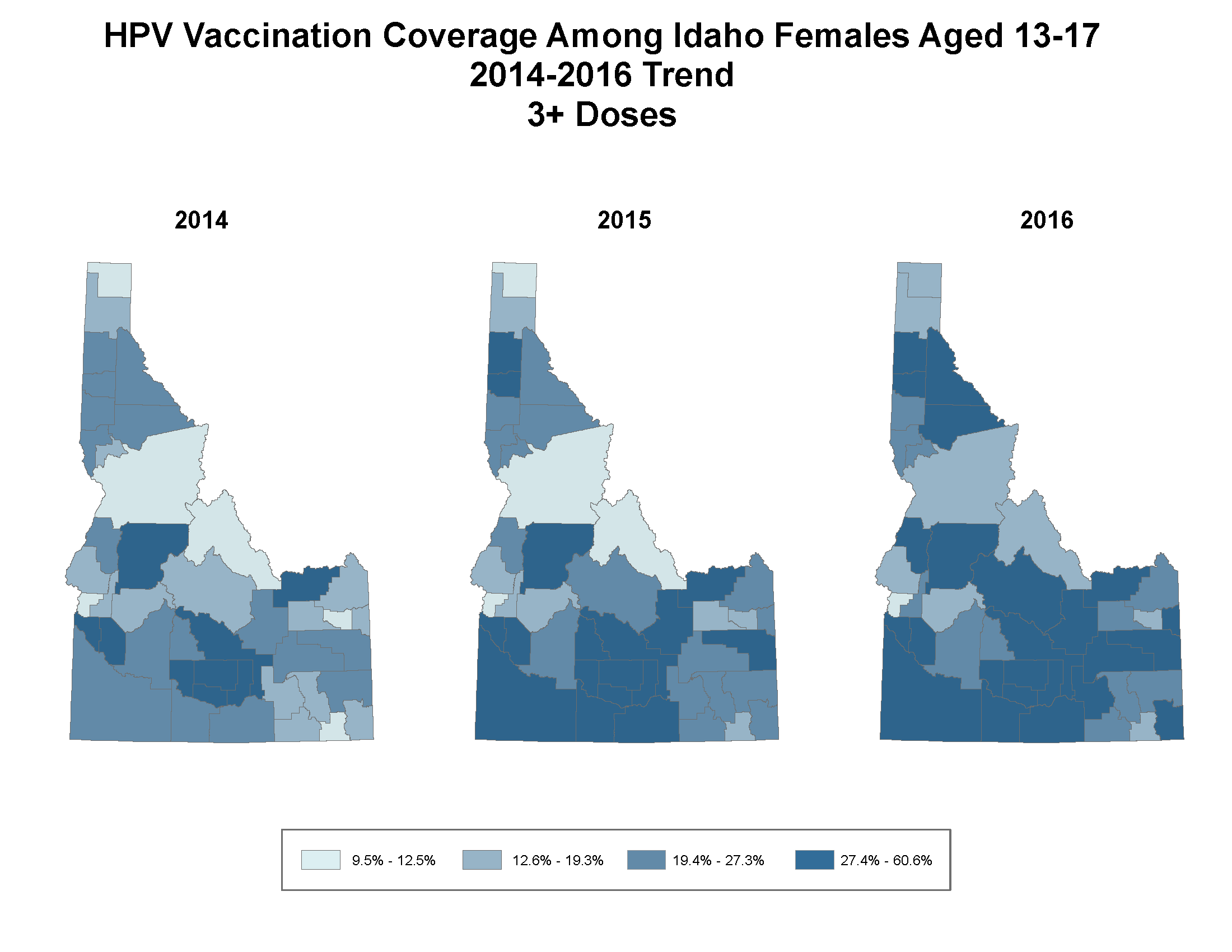 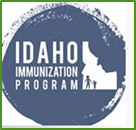 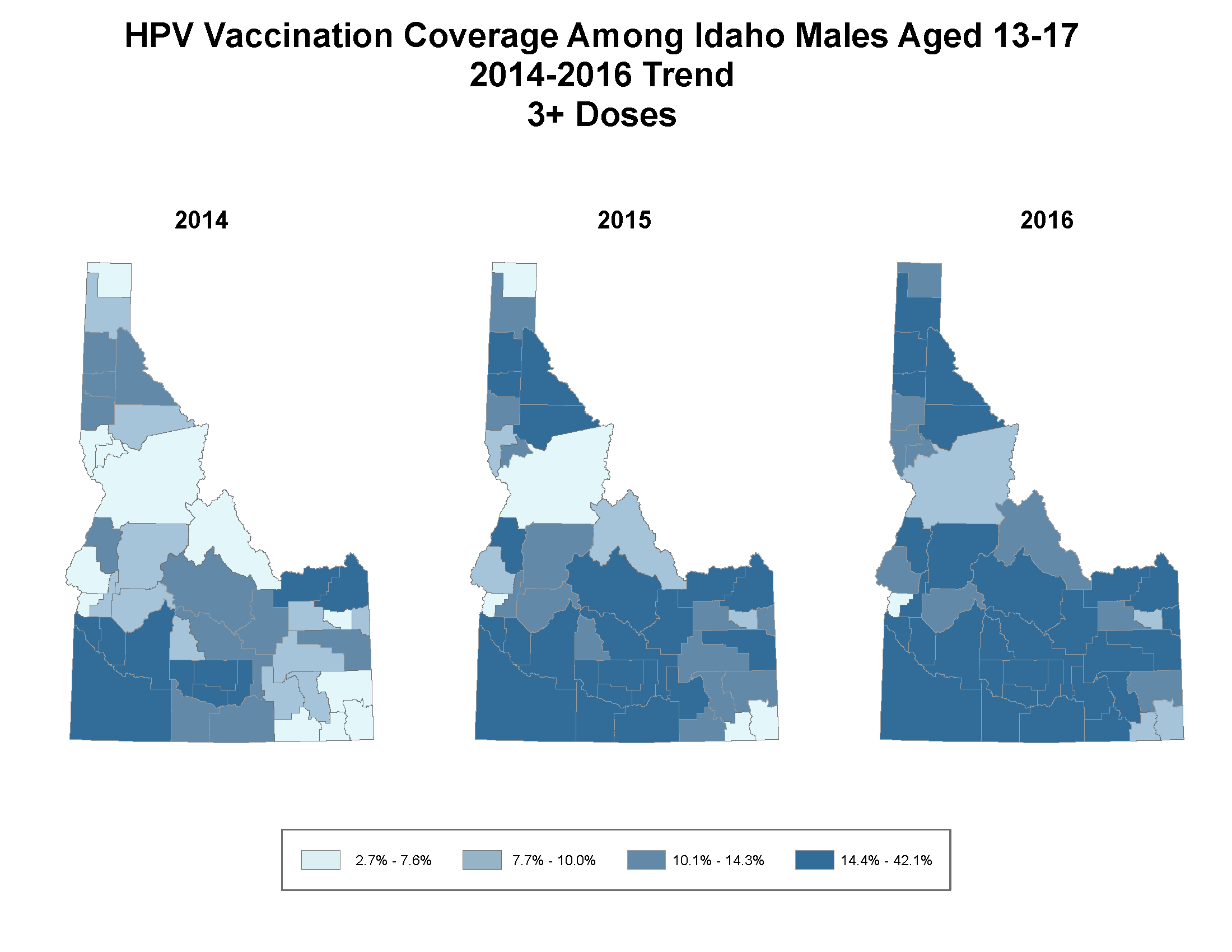 Payette
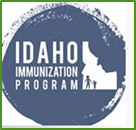 MenACWY-- ≥1 dose vaccination by county, Idaho-- 2016
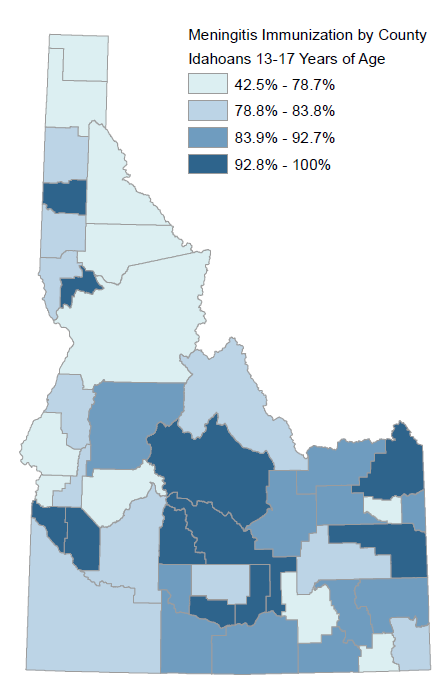 Thank you!
IRIS: rates of Hepatitis B birth dose immunization
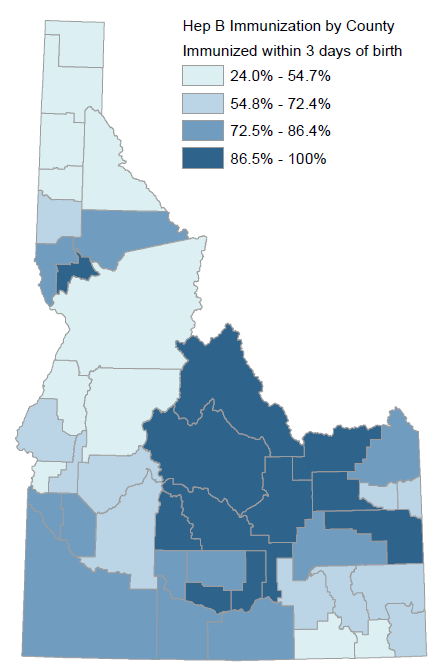 Statewide: 76.0%
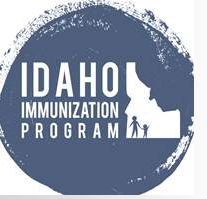